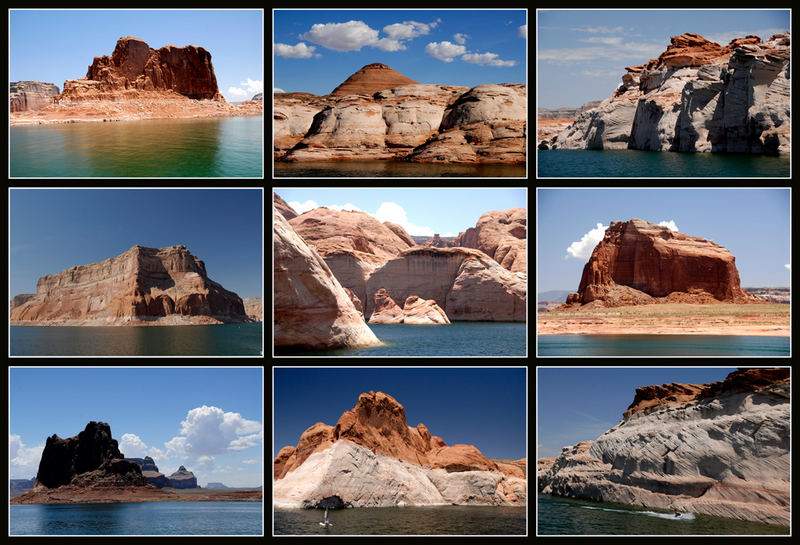 Arizona
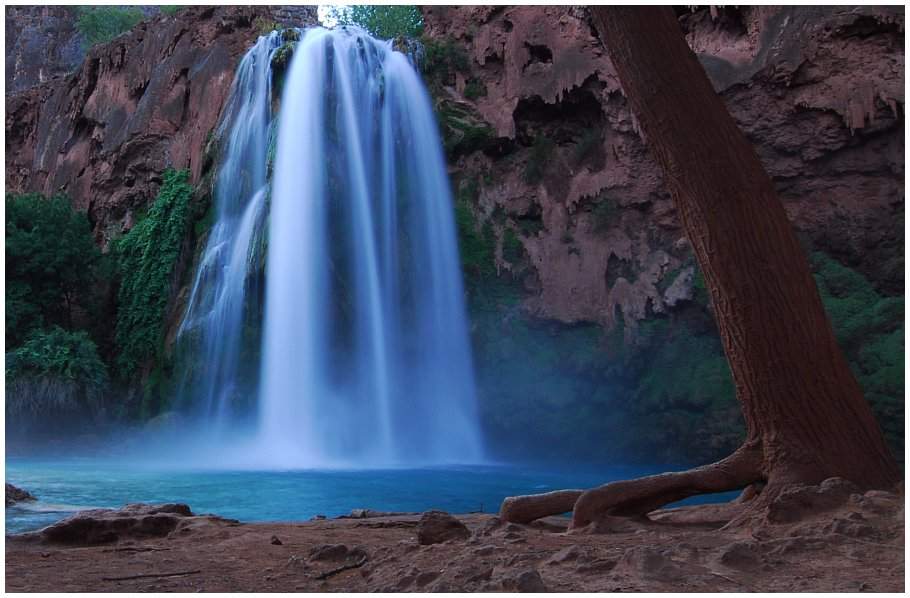 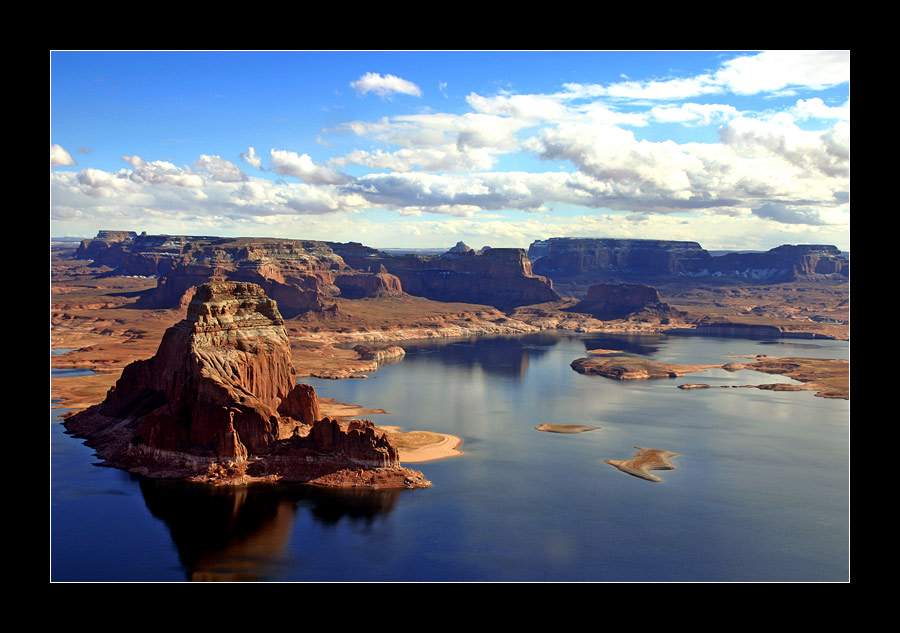 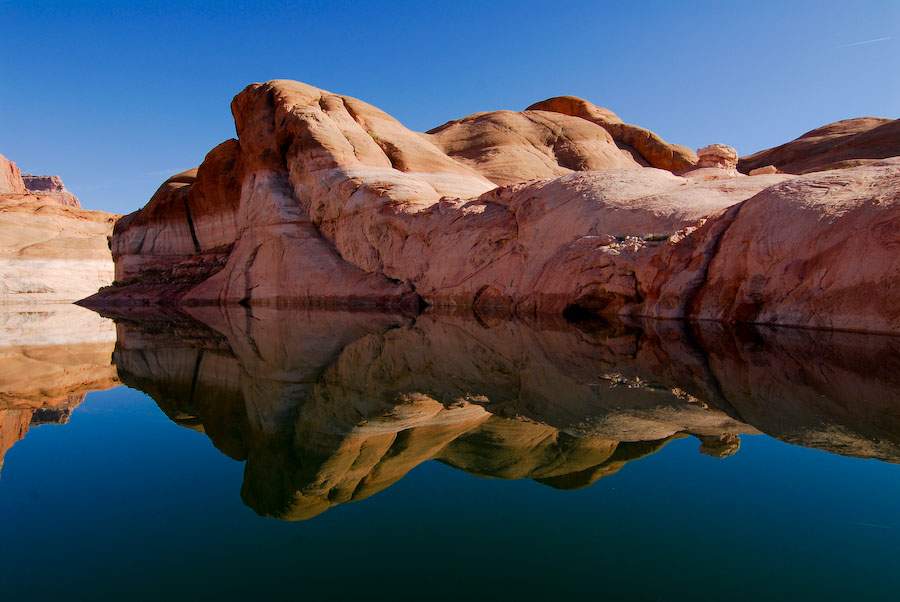 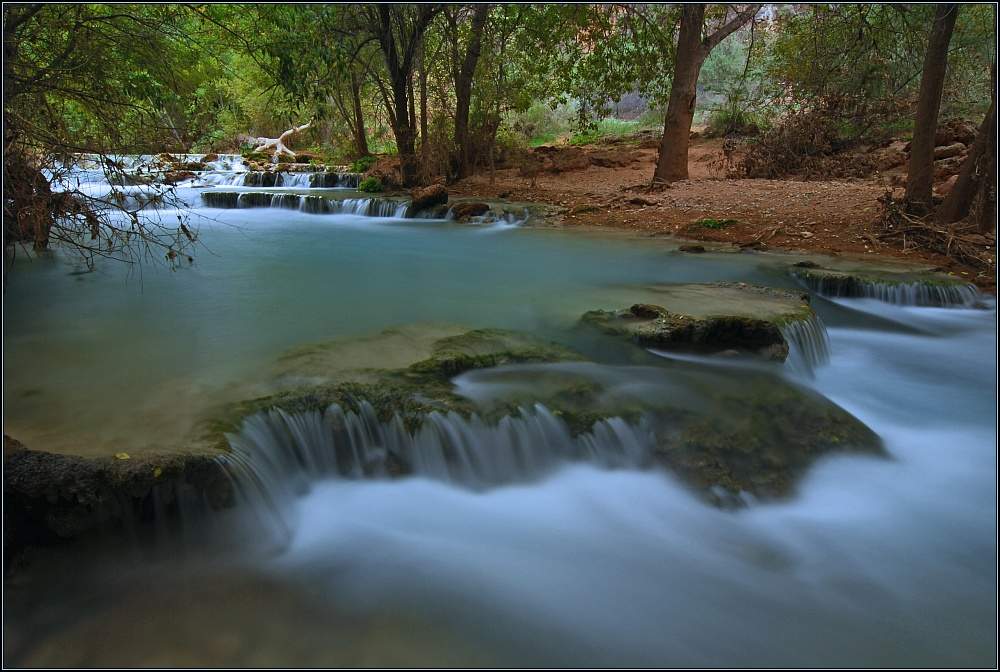 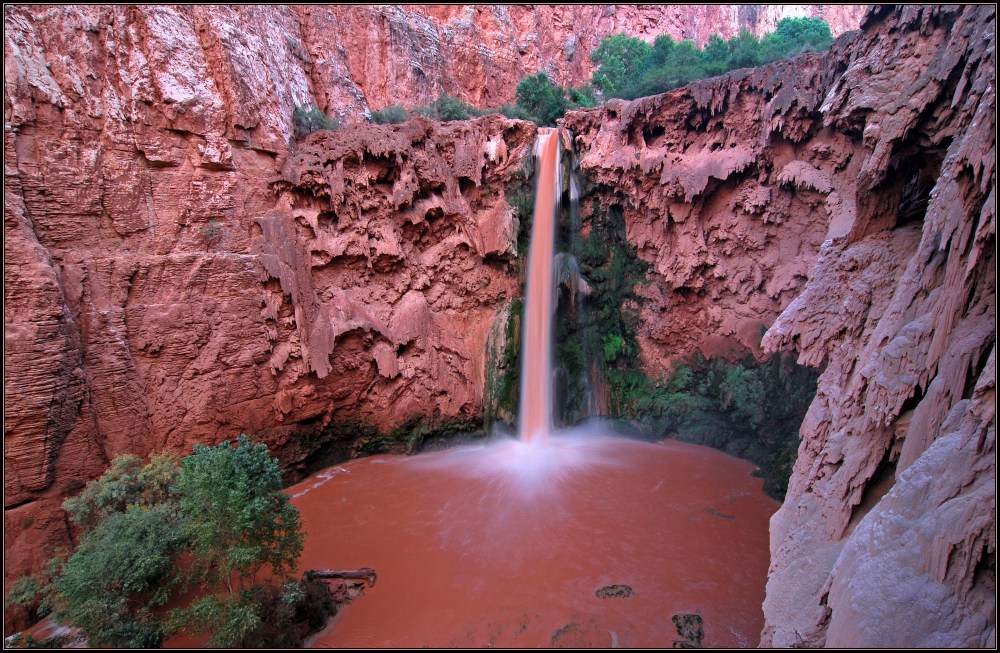 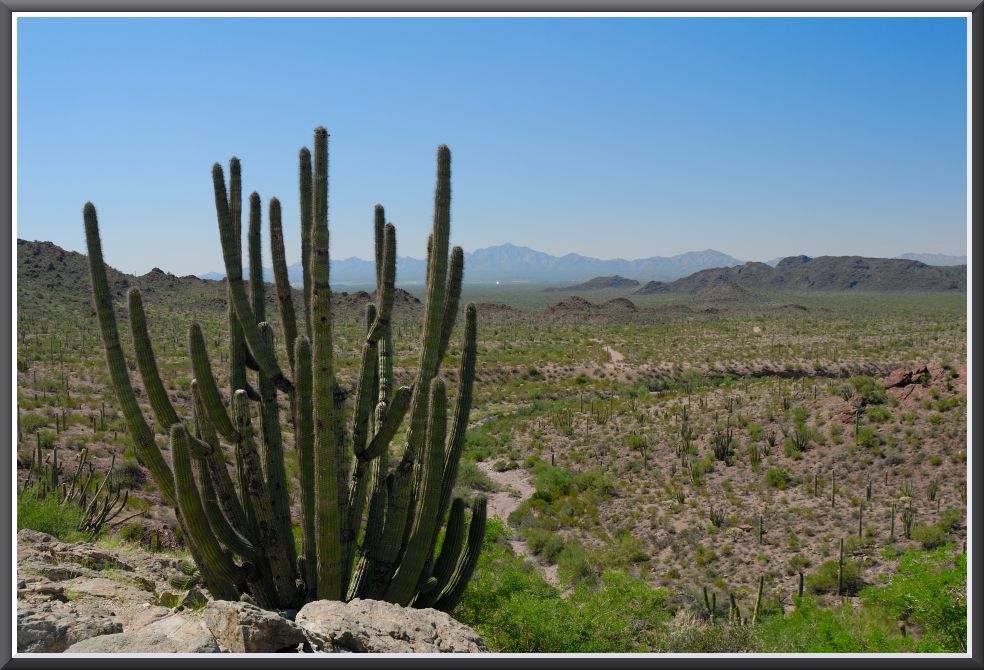 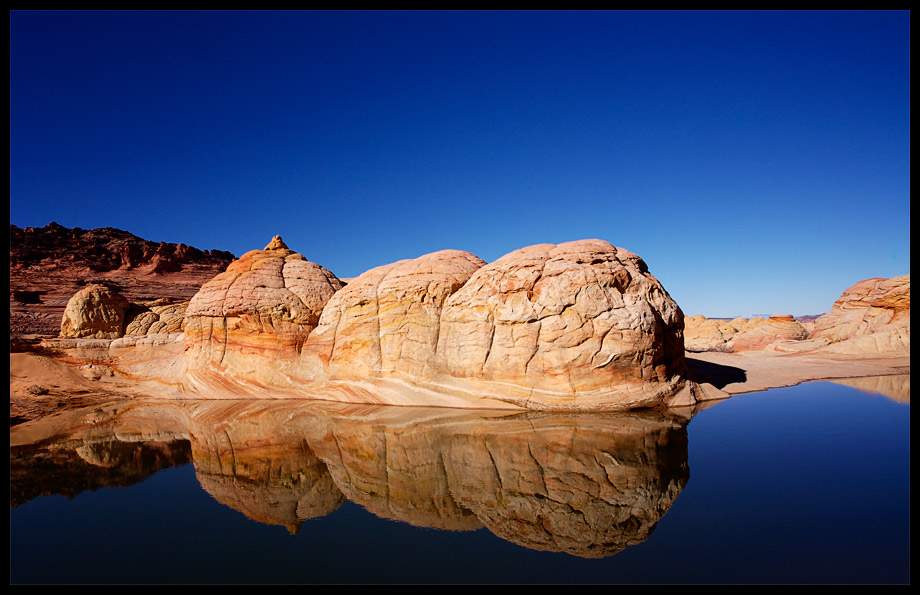 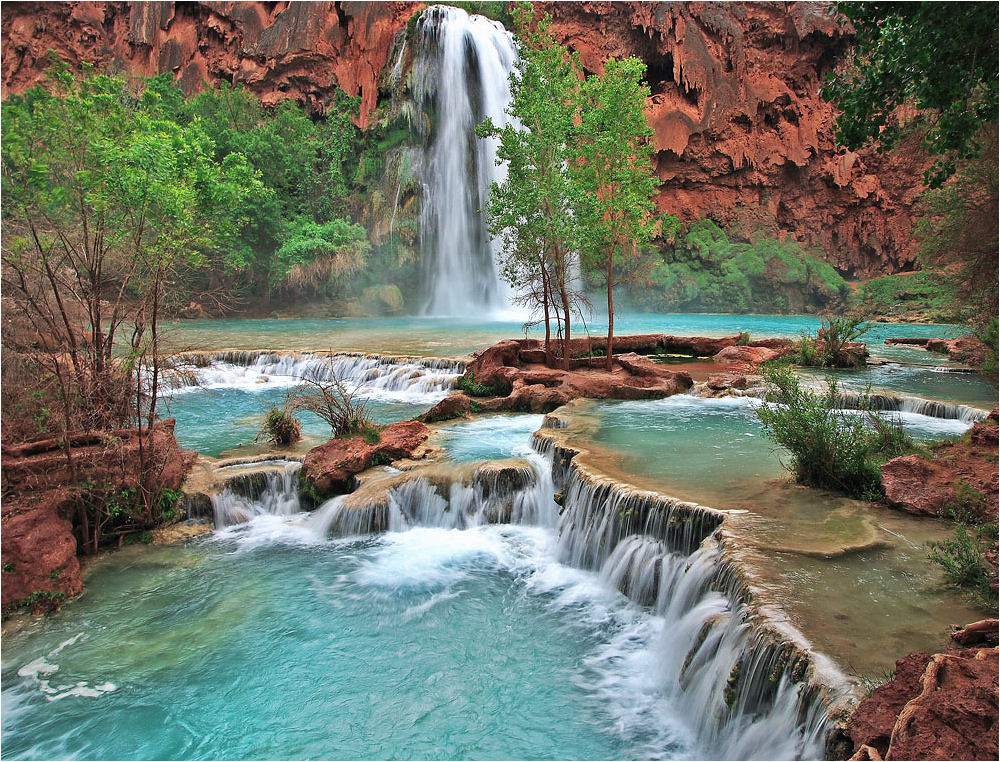 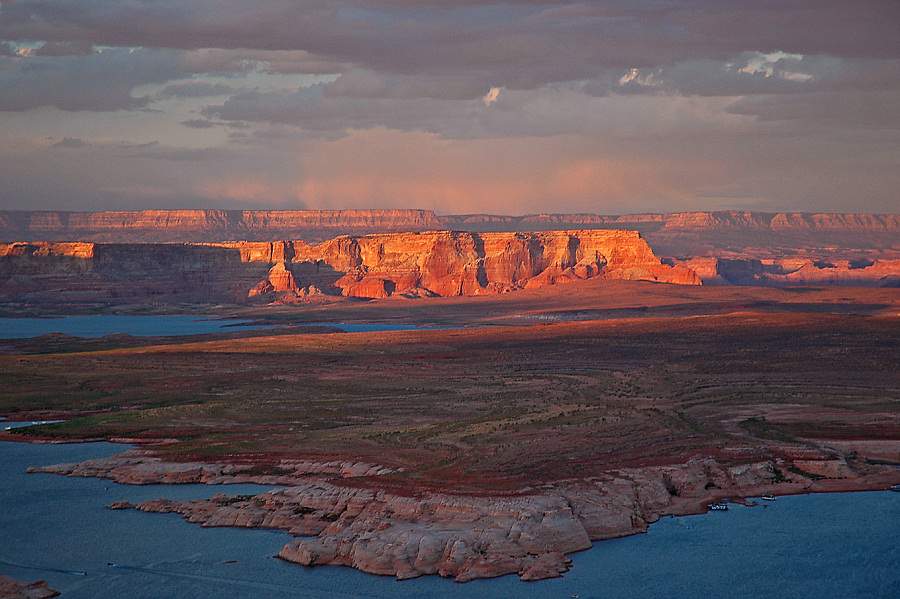 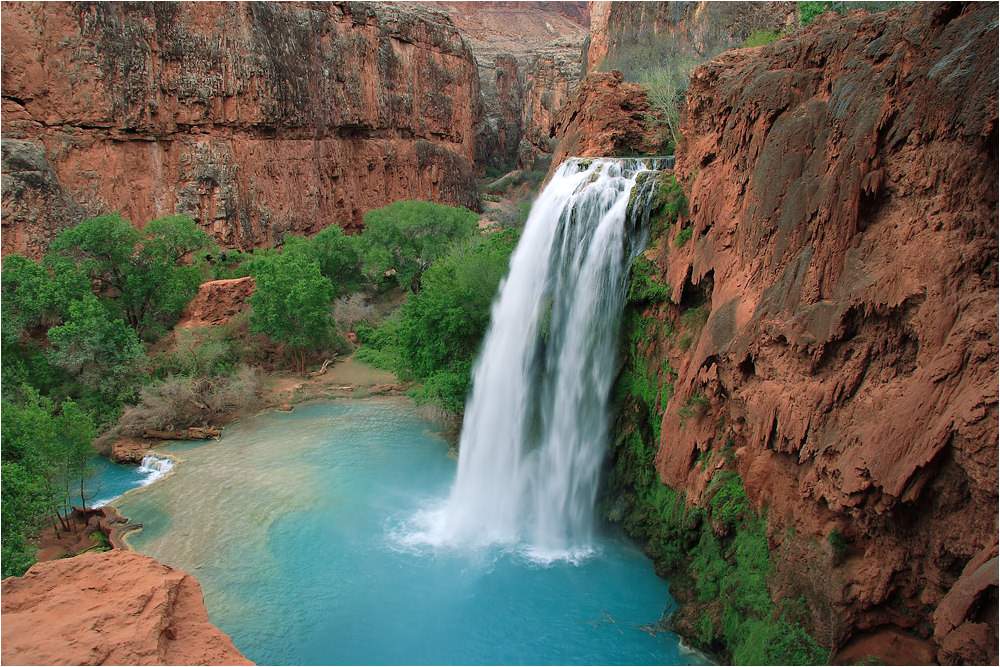 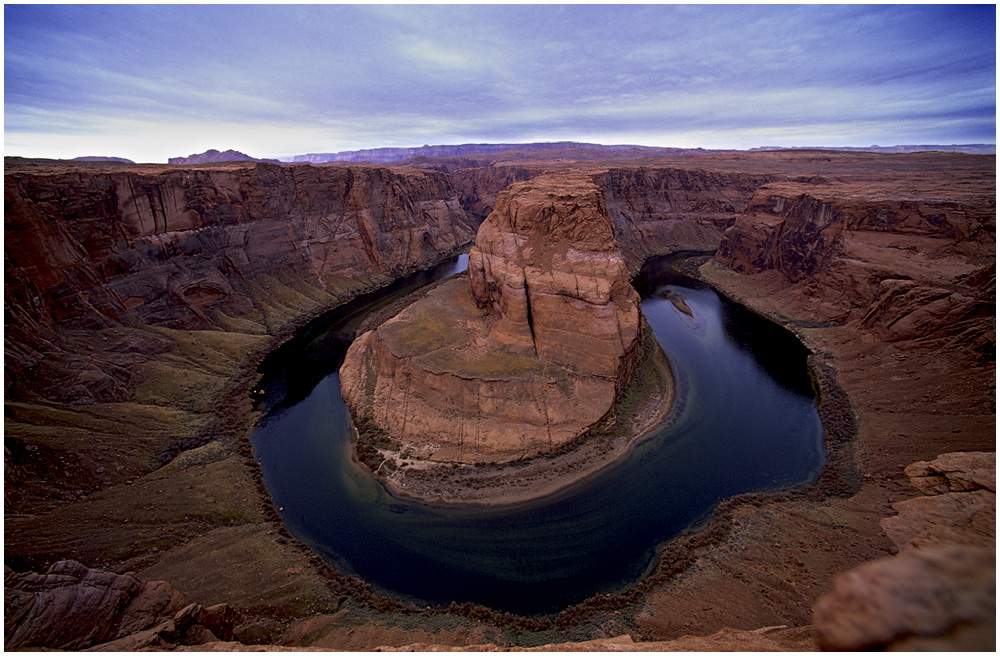 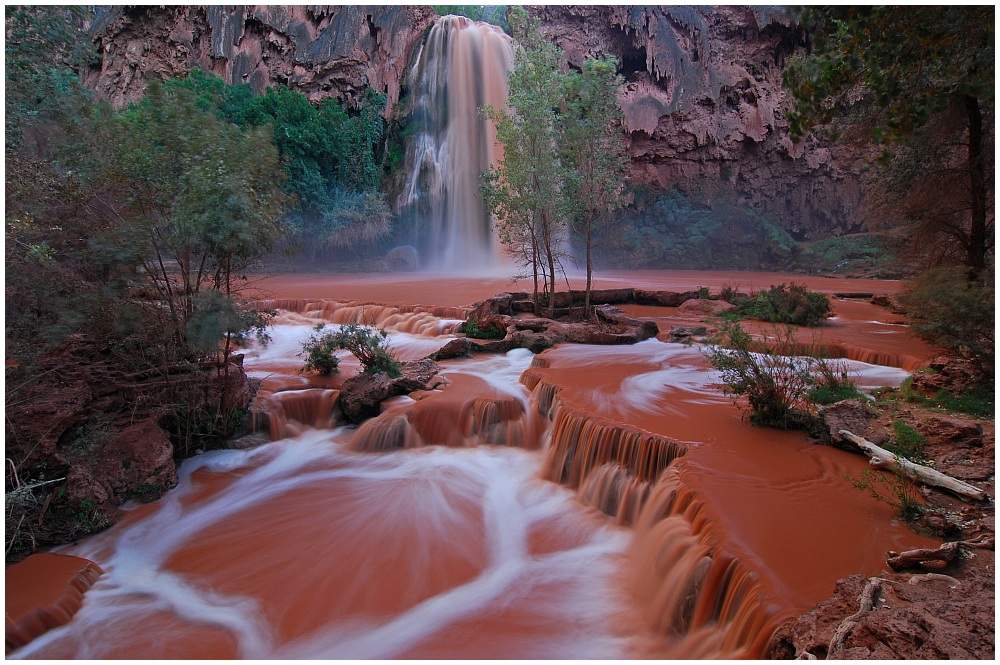 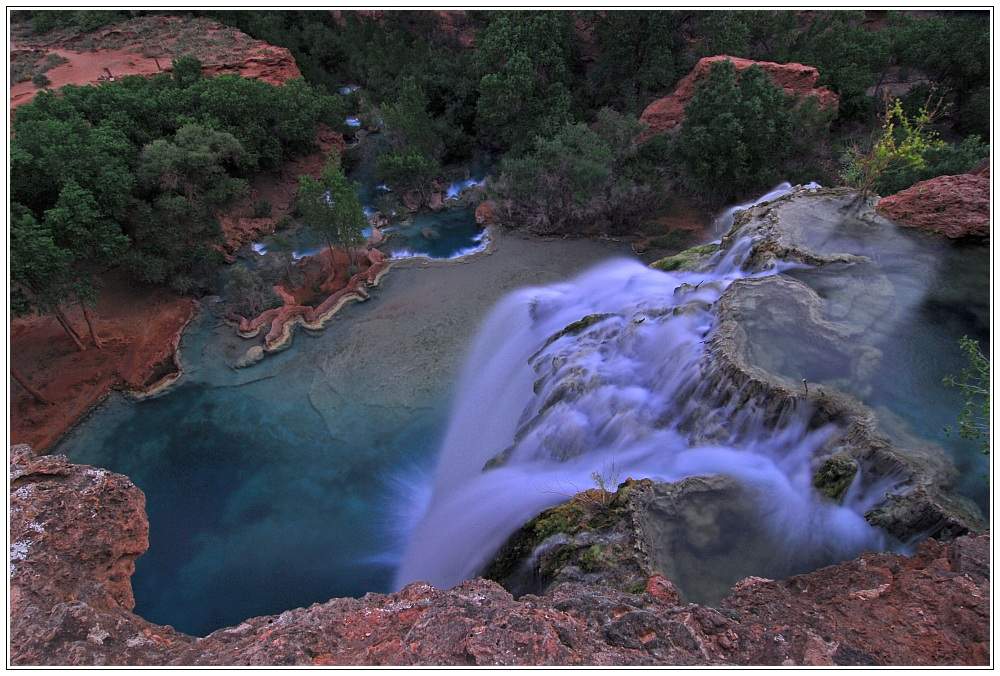 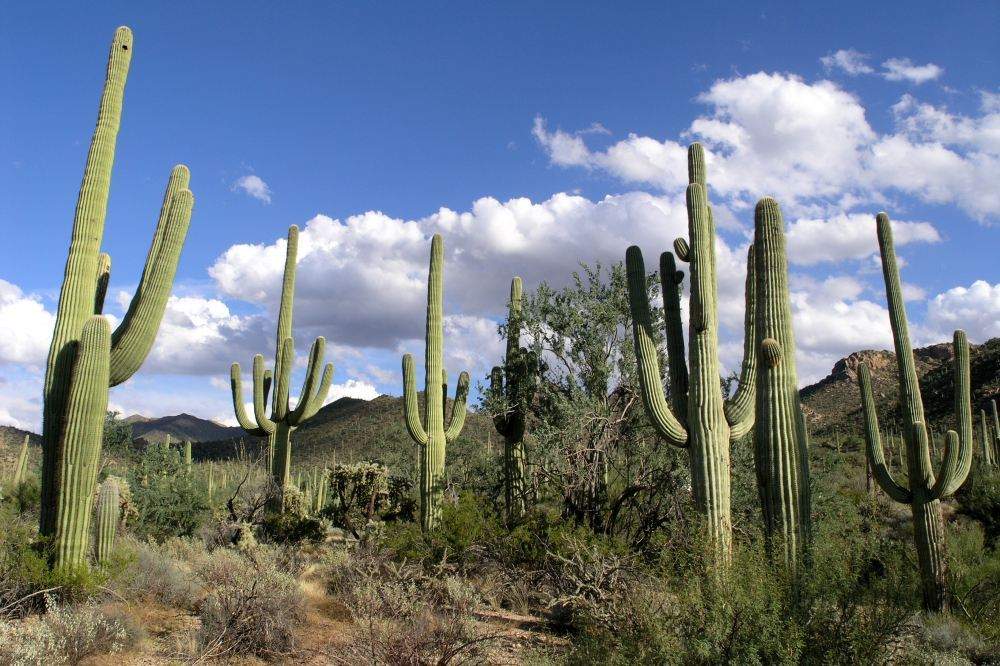 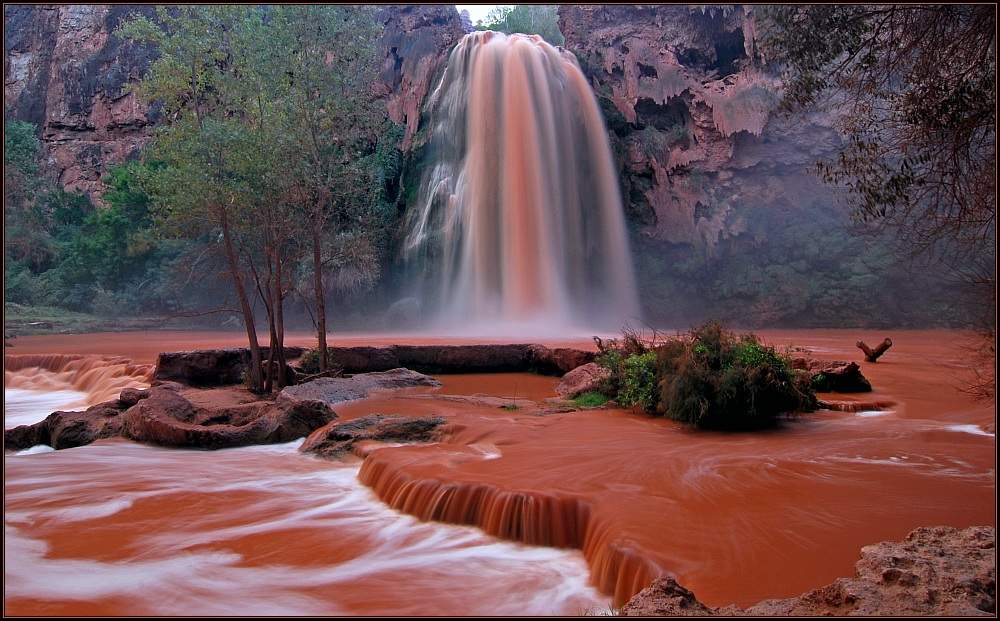 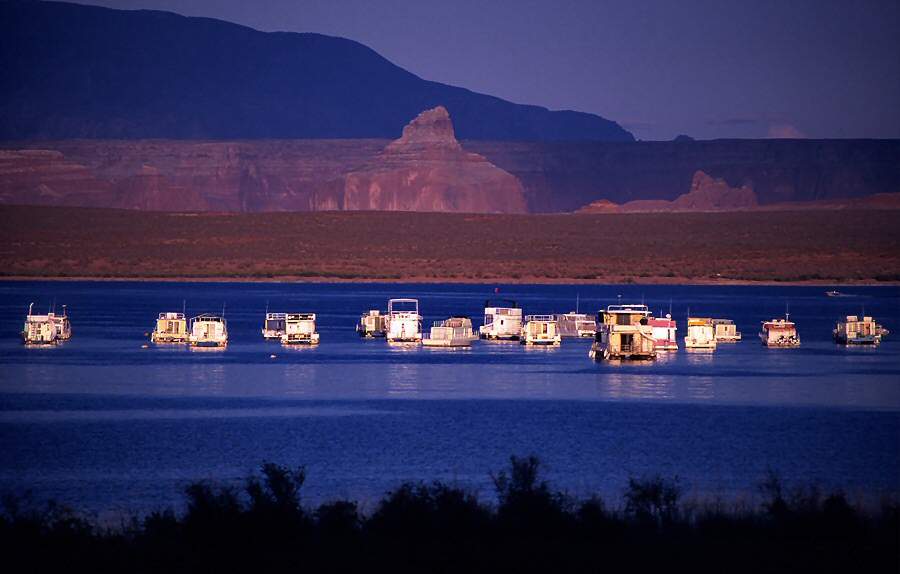 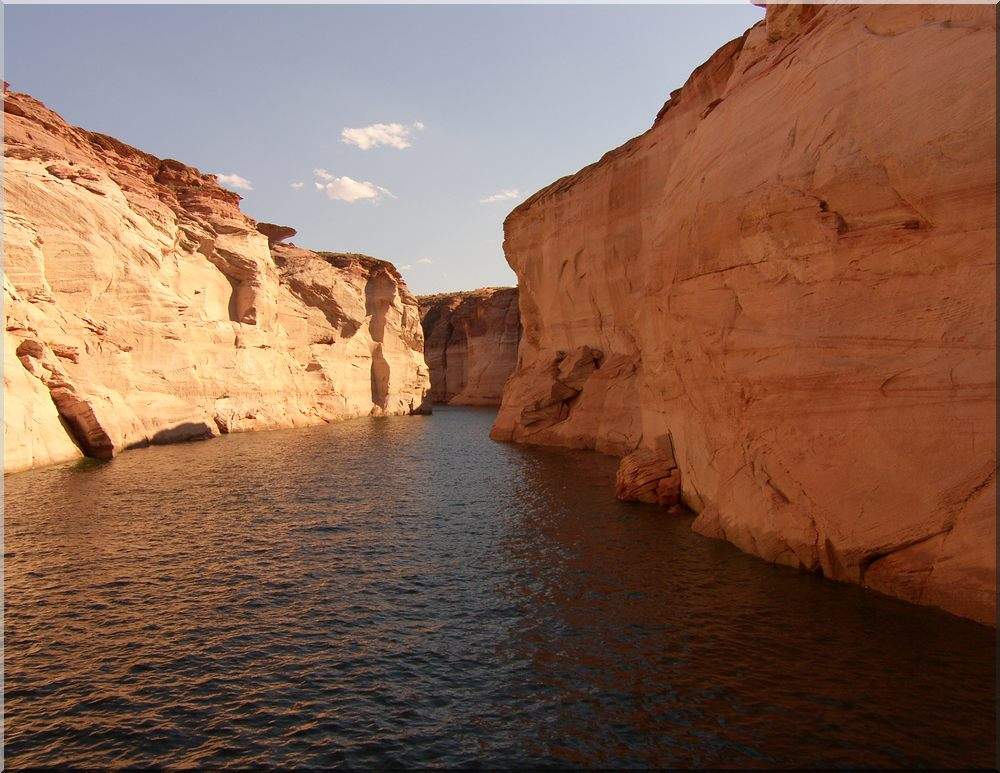 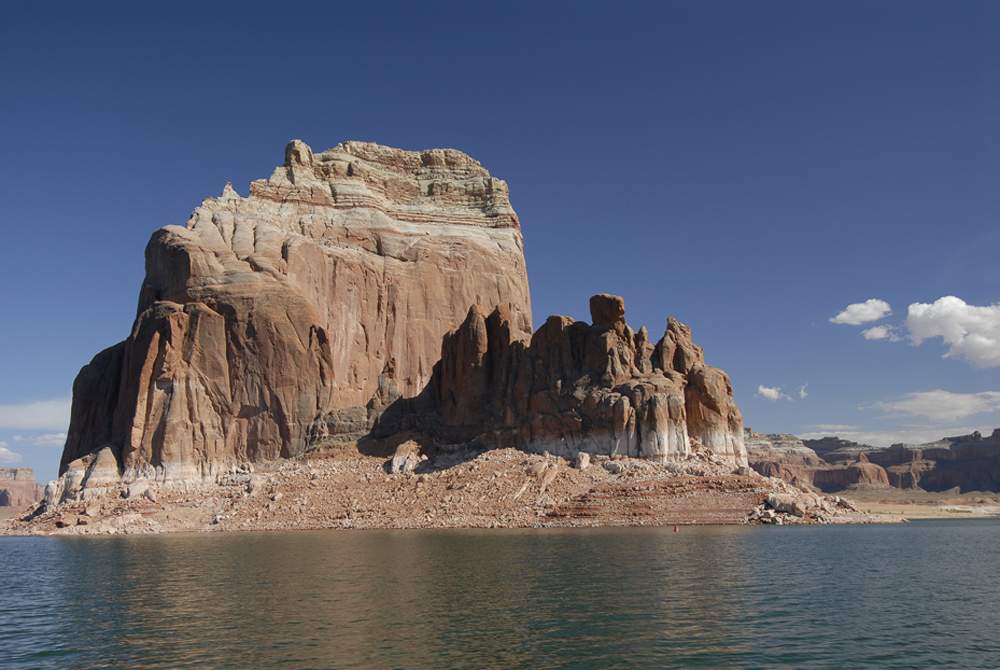 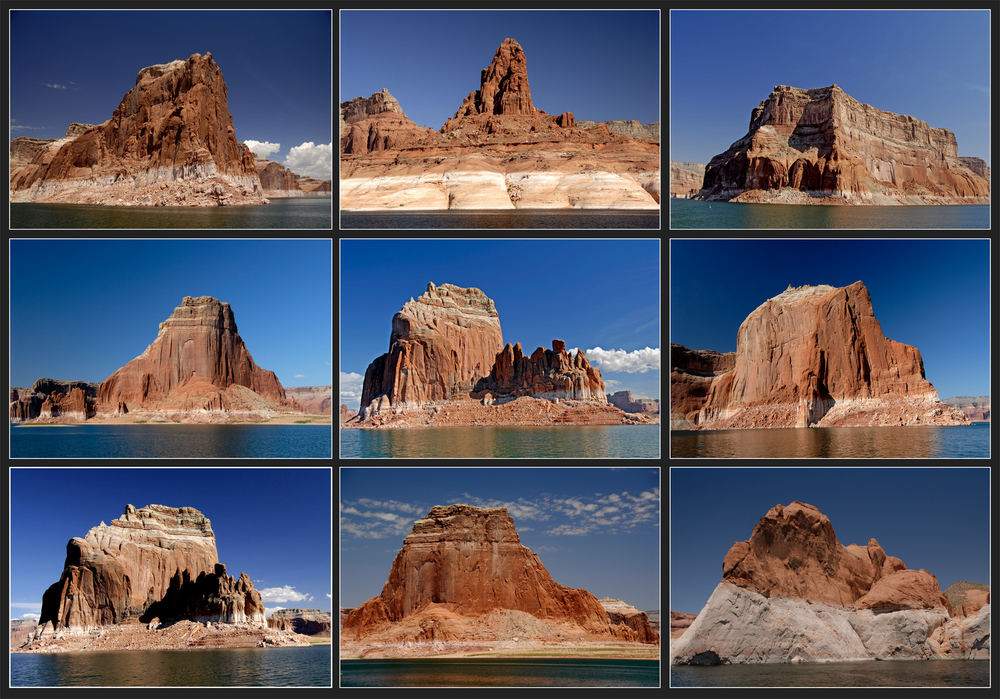 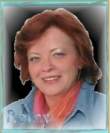 Romy
Musik :
Somwwehre in time
romy@telekabel.ch
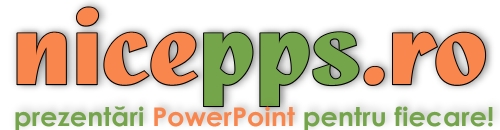